Государственное бюджетное дошкольное образовательное учреждение
детского сада № 39 комбинированного вида 
Колпинского района Санкт-Петербурга
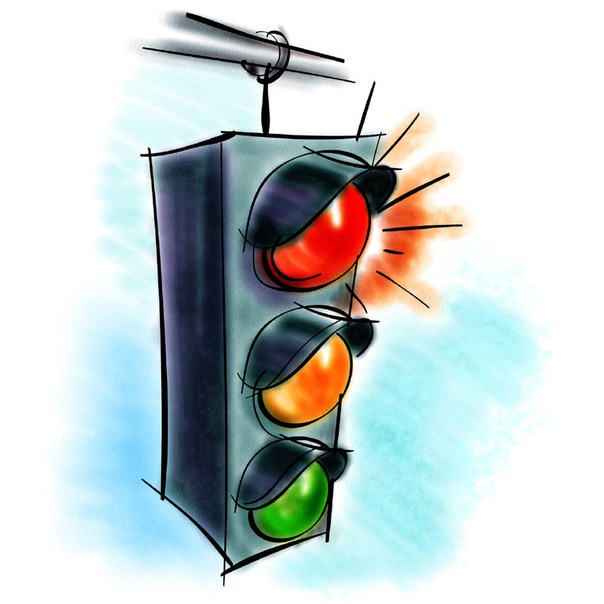 Три цвета светофора
Правила дорожного движения для детей младшего дошкольного возраста
Старший воспитатель Зиновьева Ольга Александровна
А. Рахимов
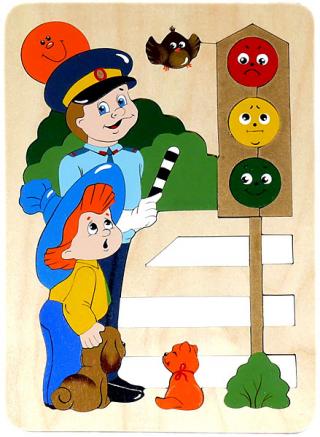 Помогает с давних пор
 Детям, друг наш, светофор
 Объяснит без напряженья
 Детям правила движенья.

Слушай и запоминай
 И всегда их соблюдай.
Красный сигнал светофора
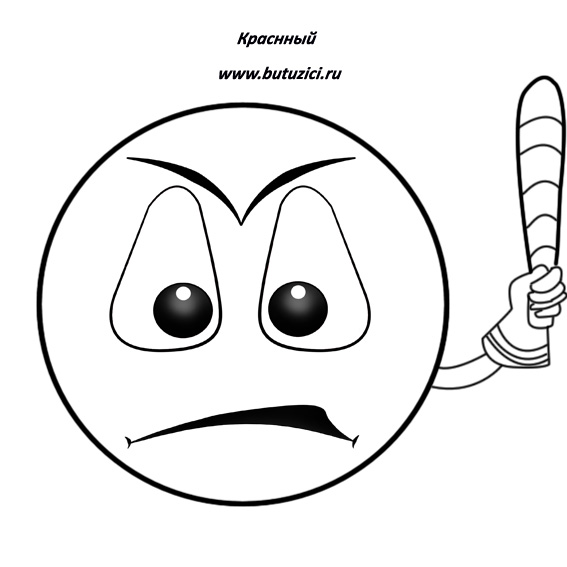 Загорелся КРАСНЫЙ свет,
 Стой, малыш, прохода нет.
Желтый сигнал светофора
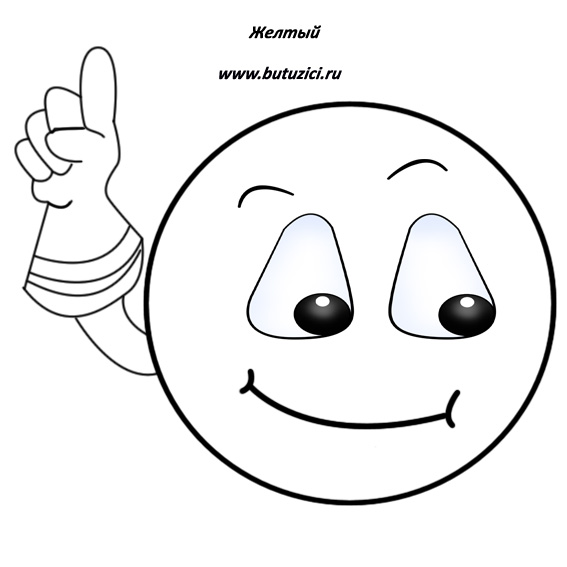 ЖЕЛТЫЙ свет смотри горит
 Приготовься говорит.
Красный сигнал светофора
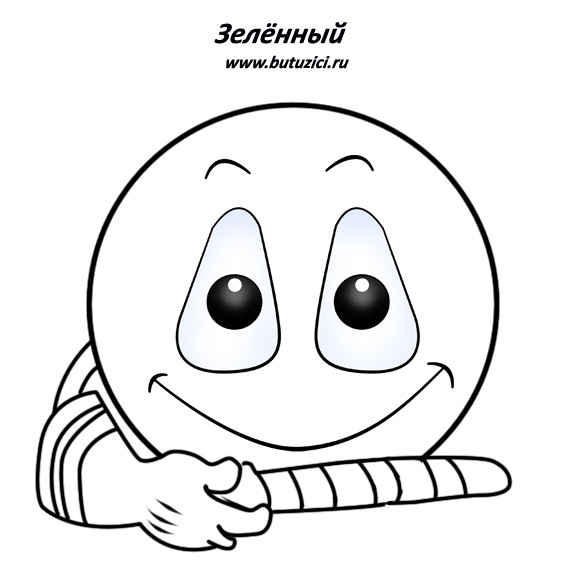 А зажегся свет ЗЕЛЕНЫЙ
 Проходи мой друг ученый.
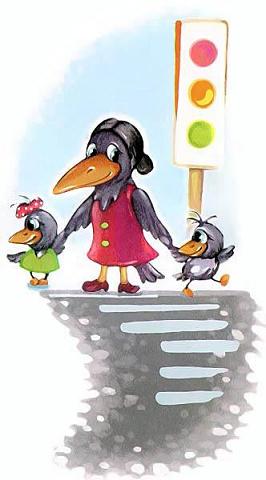 Помни правила движенья Как таблицу умноженья!